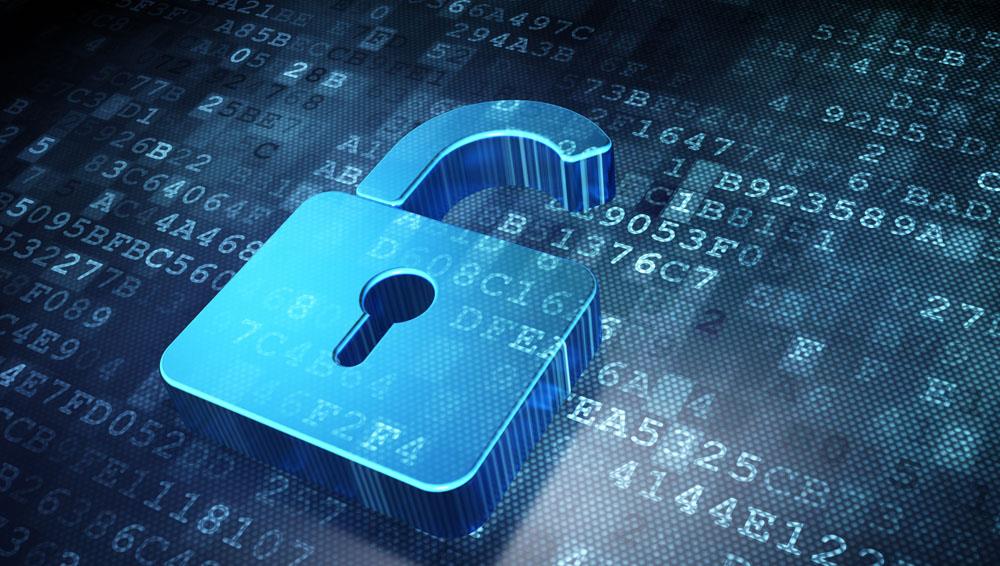 信息安全行业工作汇报PPT模板
单击此处添加您的副标题
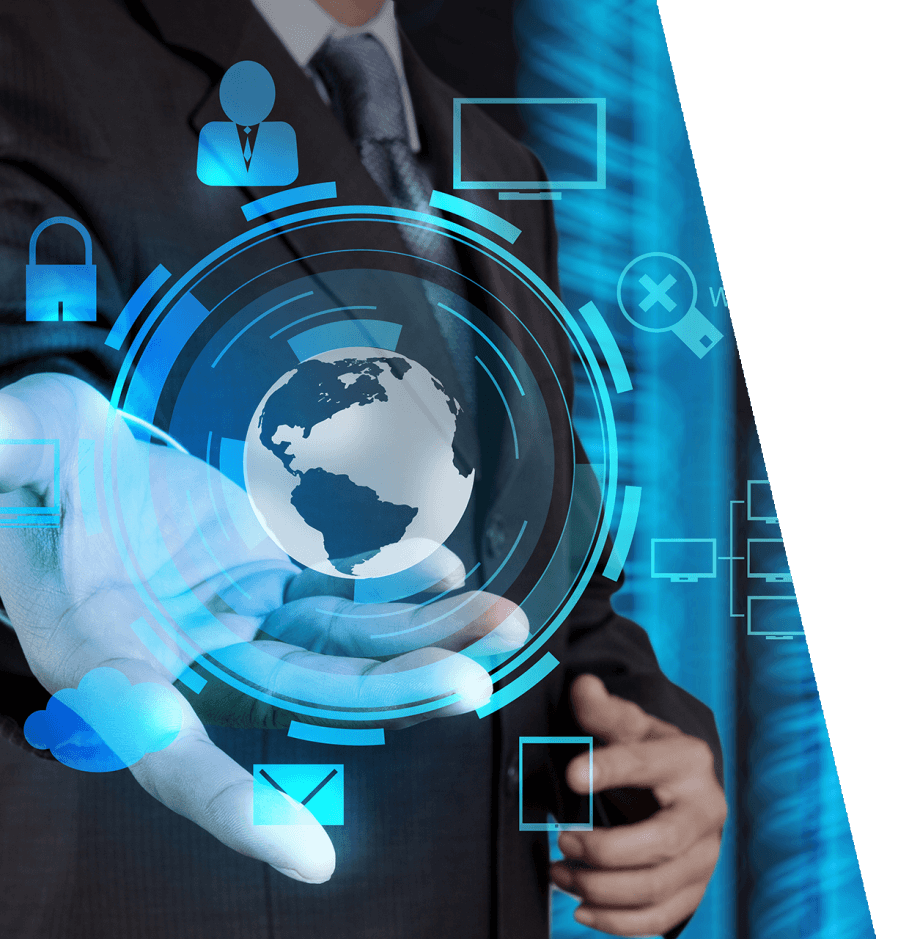 01单击此处添加标题
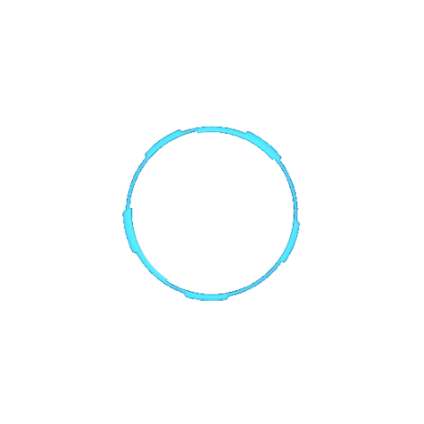 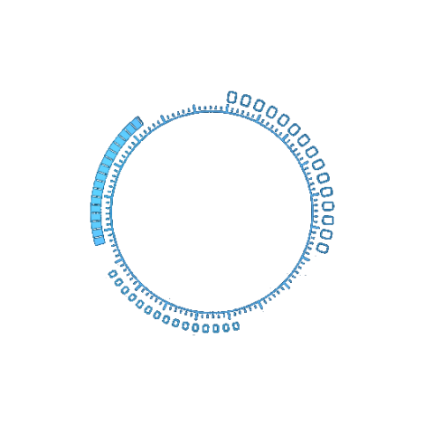 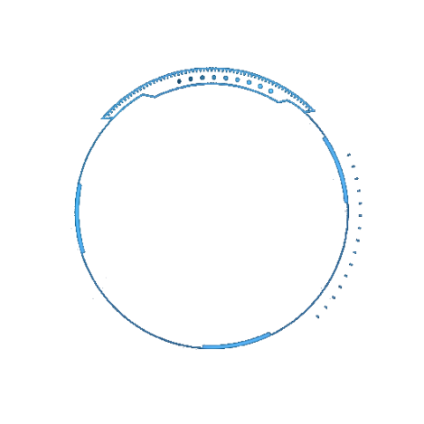 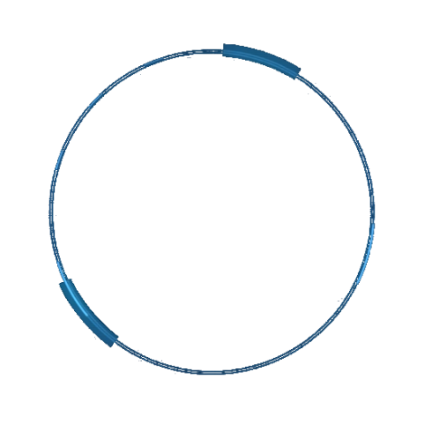 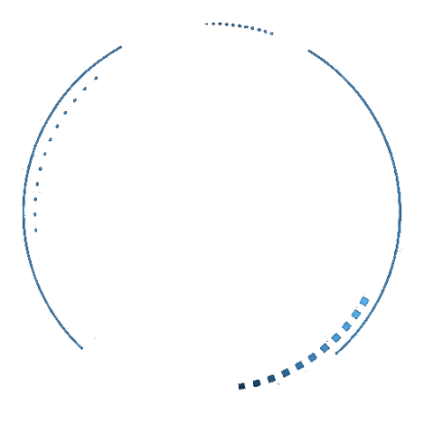 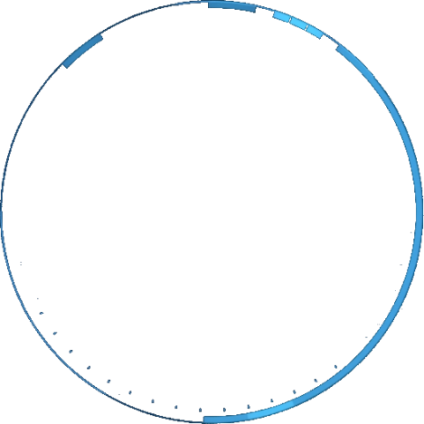 02单击此处添加标题
目 录
03单击此处添加标题
04单击此处添加标题
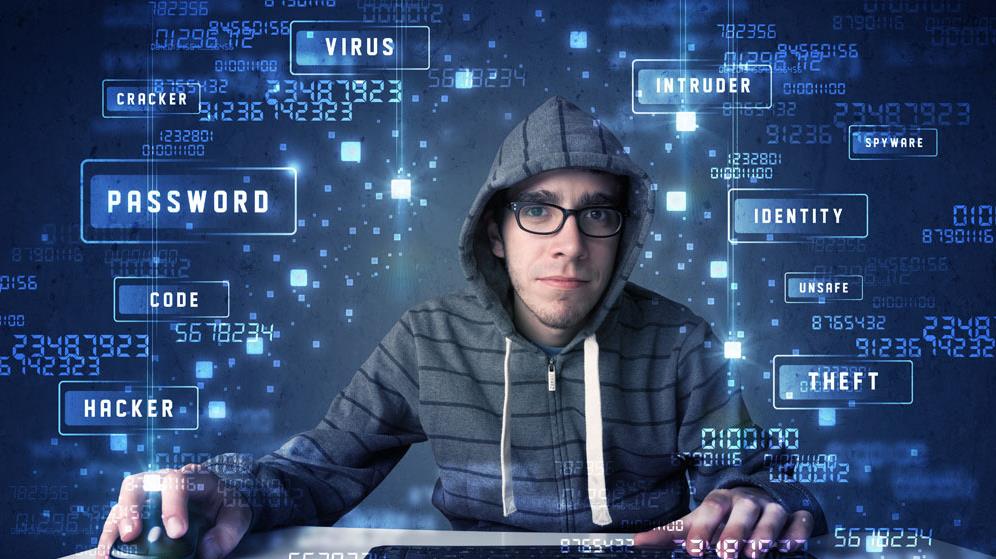 01
单击此处添加标题
单击此处添加标题
基于演示设计的一站式在线演示、素材销售、服务交易系统。由中国专业PPT设计领跑者上海锐普广告有限公司整合锐普PPT设计、锐普PPT论坛
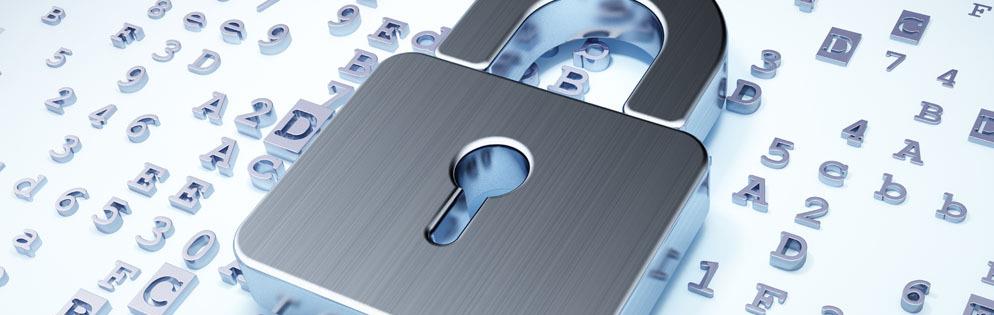 单击此处添加标题
单击此处添加标题
单击此处添加标题
单击此处添加标题
基于演示设计的一站
式在线演示、素材销
售、服务交易系统
基于演示设计的一站
式在线演示、素材销
售、服务交易系统
基于演示设计的一站
式在线演示、素材销
售、服务交易系统
基于演示设计的一站
式在线演示、素材销
售、服务交易系统
单击此处添加标题
基于演示设计的一站式在线演示、素材销售、服务交易系统。由中国专业PPT设计领跑者上海锐普广告有限公司整合锐普PPT设计、锐普PPT论坛
80%
60%
75%
55%
添加标题
添加标题
添加标题
添加标题
基于演示设计的一站式在线
基于演示设计的一站式在线
基于演示设计的一站式在线
基于演示设计的一站式在线
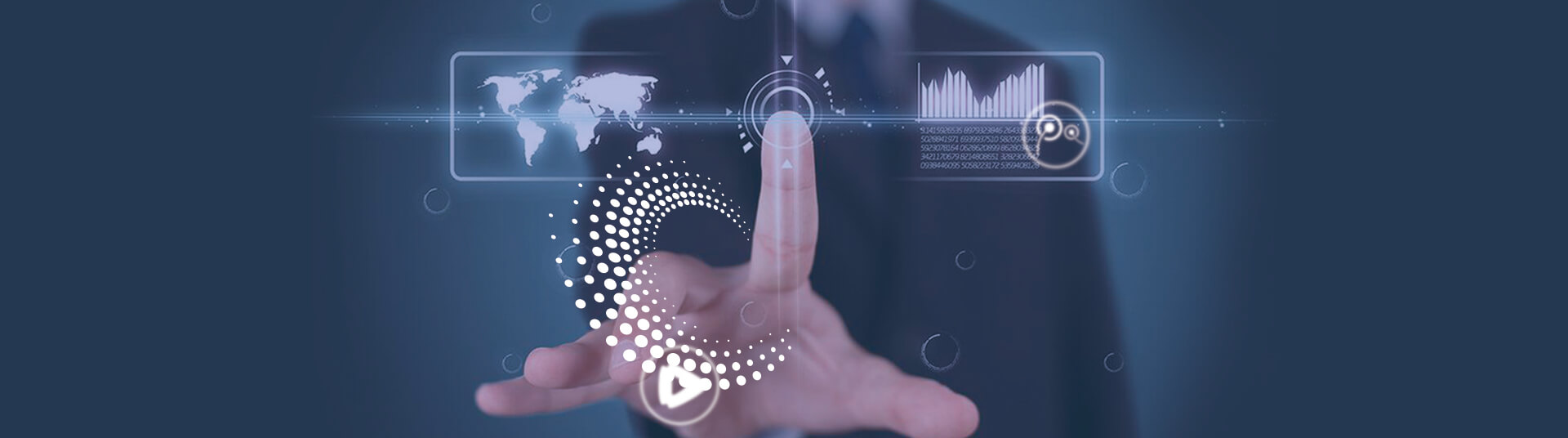 单击此处添加标题
在线演示、素材销售、服务交易系统
01
点击添加标题
02
点击添加标题
03
点击添加标题
04
点击添加标题
基于演示设计的一站式在线演示、素材销
售、服务交易系统系
基于演示设计的一站式在线演示、素材销
售、服务交易系统系
基于演示设计的一站式在线演示、素材销
售、服务交易系统系
基于演示设计的一站式在线演示、素材销
售、服务交易系统系
单击此处添加标题
基于演示设计的一站式在线演示、素材销售、服务交易系统。由中国专业PPT设计
单击此处添加标题
基于演示设计的一站
式在线演示、素材销
单击此处添加标题
基于演示设计的一站
式在线演示、素材销
单击此处添加标题
基于演示设计的一站
式在线演示、素材销
单击此处添加标题
单击此处添加标题
基于演示设计的一站
式在线演示、素材销
单击此处添加标题
基于演示设计的一站
式在线演示、素材销
单击此处添加标题
基于演示设计的一站
式在线演示、素材销
单击此处添加标题
基于演示设计的一站式在线演示、素材销售、服务交易系统由中国
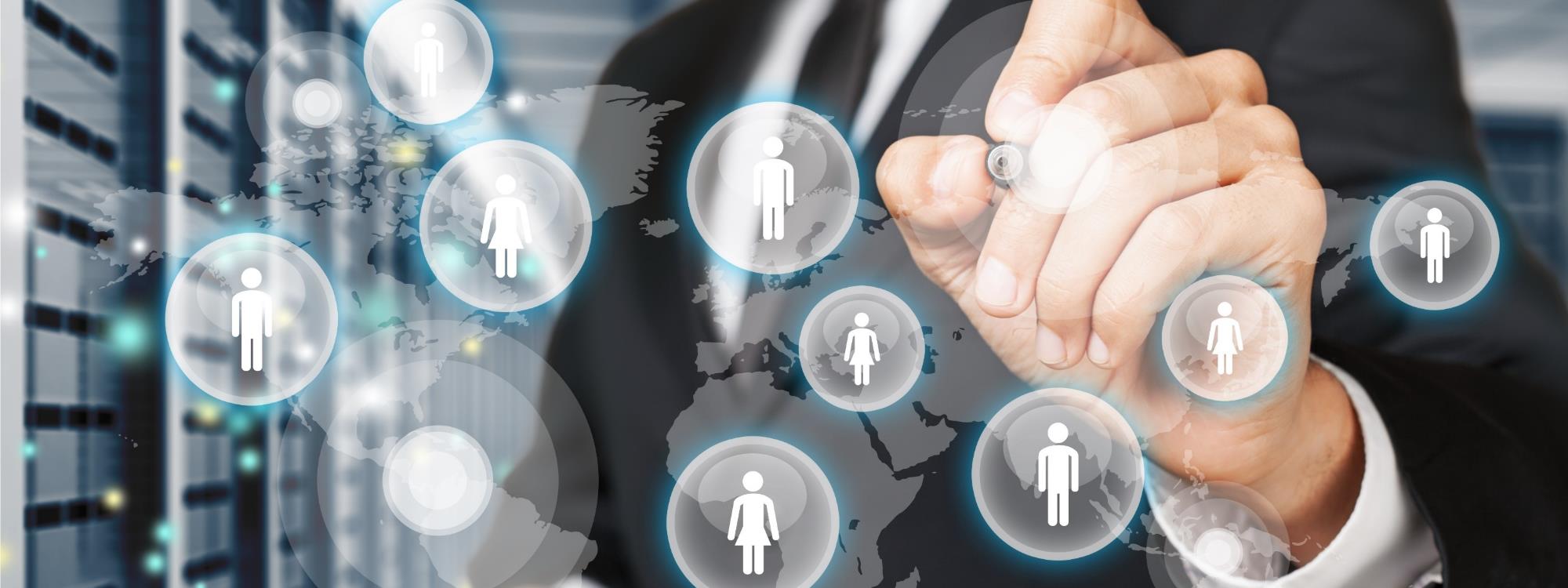 单击此处添加标题
单击此处添加标题
基于演示设计的一站
式在线演示、素材销
基于演示设计的一站
式在线演示、素材销
单击此处添加标题
基于演示设计的一站
式在线演示、素材销
单击此处添加标题
基于演示设计的一站
式在线演示、素材销
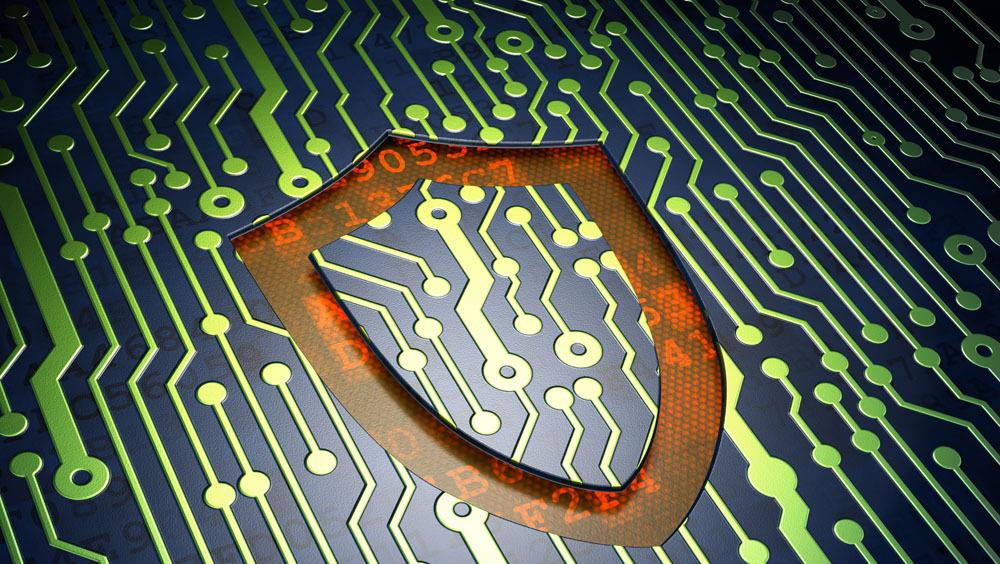 THANKS
谢谢观赏